Багато мишей. Назарук Олександра Володимирівна
Підготовка до ЗНО
Яка пам’ятка належить до Мізинської стоянки
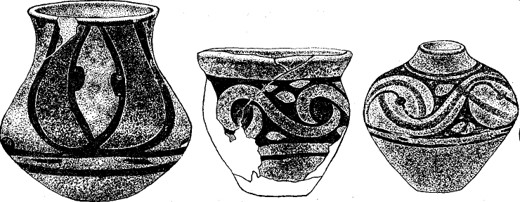 Які предмети належали скіфам
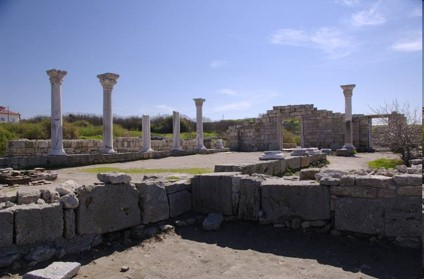 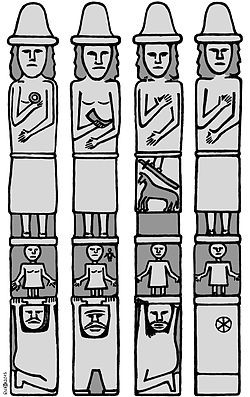 Розпізнайте П’ятницьку церкву
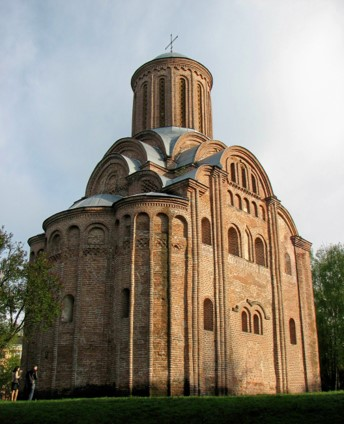 Яка пам’ятка не належить до стилю бароко
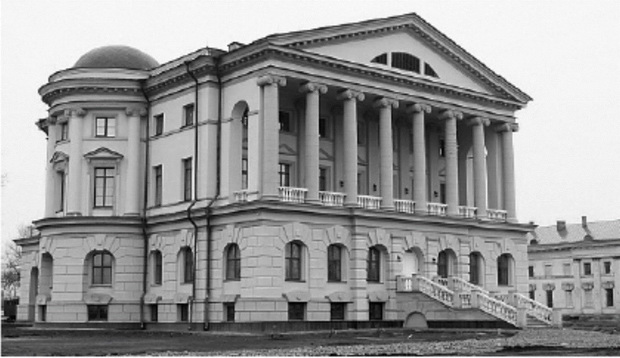 Розпізнайте пам’ятку ХХ століття
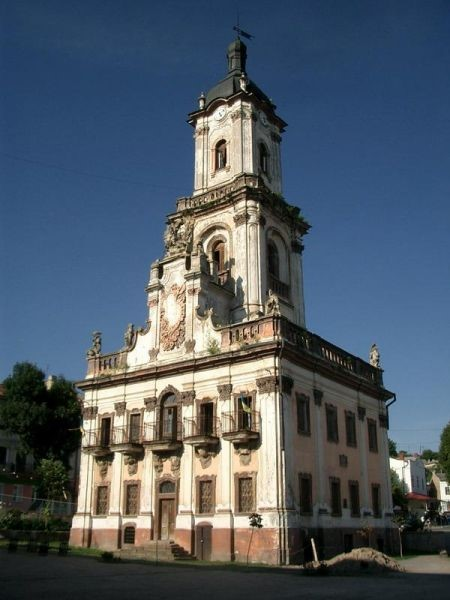 Дякую за увагу
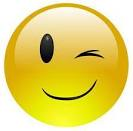